Timeline
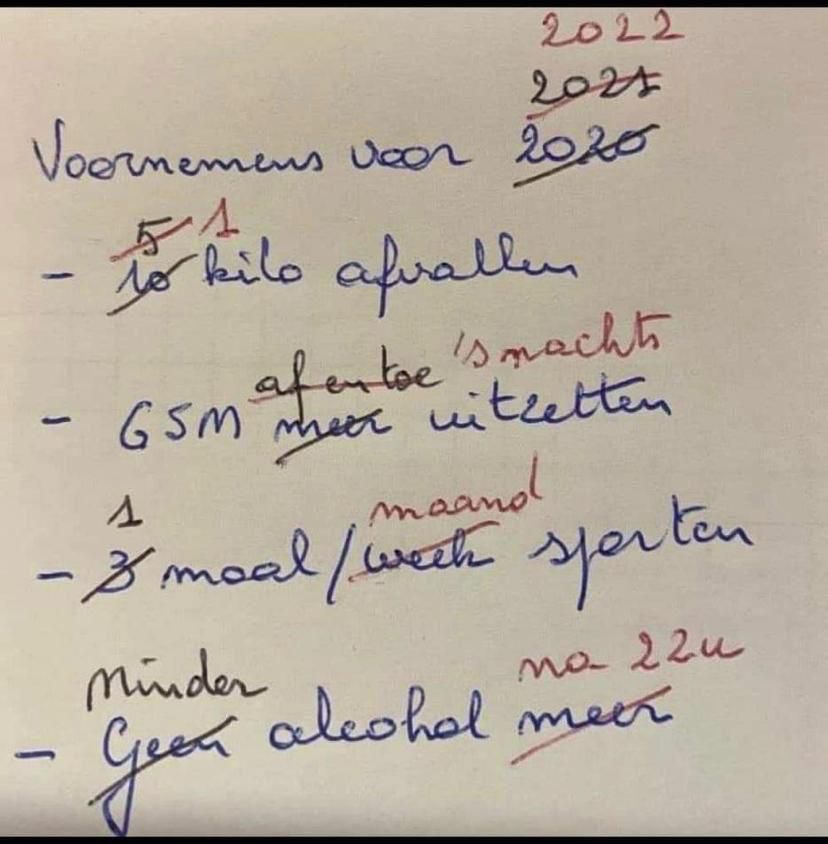 Planning rest of the period
Grammar: Future
Work on your own
Preparation Oral Exam
Main information
Time
Level 2: 4 – 6 minutes
Level 3: 5 – 7 minutes
Level 4: 6 – 8 minutes

Topic: Your choice

Materials
Powerpoint
Pictures
Other things
When
Choose a date
Delayed = resit

What to do
Make mind map
Make powerpoint
Create wordlist 
Ask each other for help
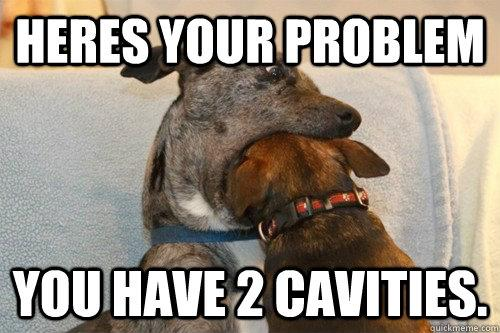 Oral exams DV21A
Planning oral exams

Week	Date	Name
3	-	-
4	15-12	Arjan, Huub, Yessie
5	21-12	Amir, Luuk, Arjan
6	12-01	TEST VOCAB + GRAMMAR UNIT 2
7	19-01	Amir, Indy, Sem, Paola
8	24/25-01	Sem, Rik, Britt, Rens, Zenja
9	1-02	Rochelle, Meyke, Myrthe, Anouk, Femke
10	8/9-02	Luuk, TEST VOCAB + GRAMMAR UNIT 3 + LISTENING
Oral exams HO21
Planning oral exams

Week	Date	Name
3	-	-
4	-	-
5	-	-
6	12-01	Bart
7	19-01	Lars, Ronnie
8	26-1	Rens, Jop
9	2-02	No class studiedag
10	9-02	 Sam, Ryan + TEST VOCAB + GRAMMAR UNIT 2
Future tense
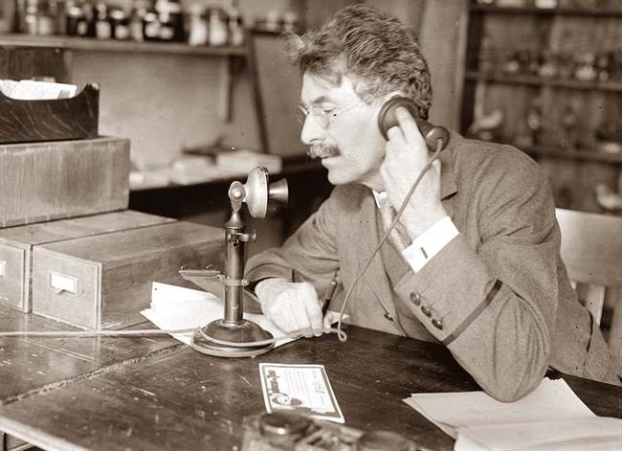 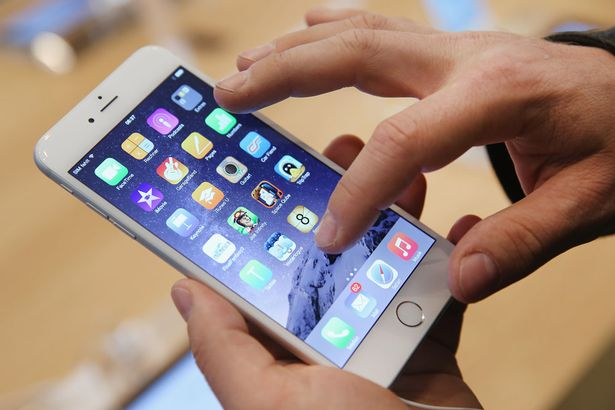 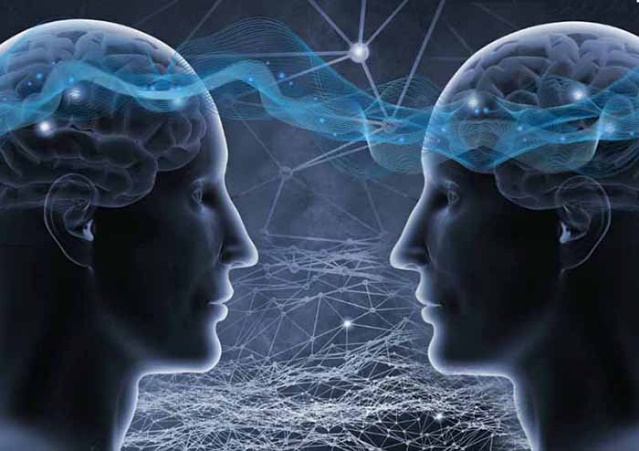 Past		Present				Future
Future tense
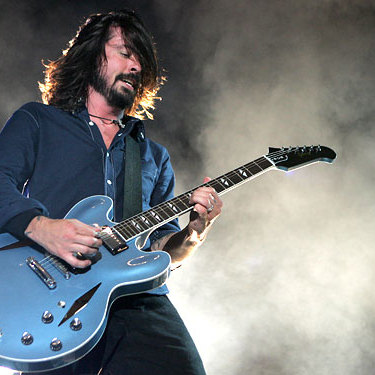 Two examples
Next year, I'm going to take up the guitar. It will possibly  be very difficult for me, but I love music. 



I am going to fly to Berlin this afternoon to attend a congress . While I’m in Berlin, the weather will probably be good...
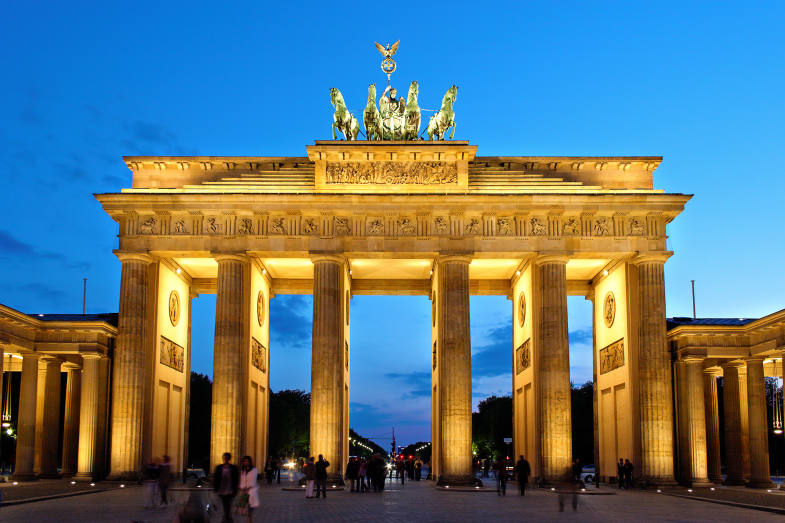 Future tense
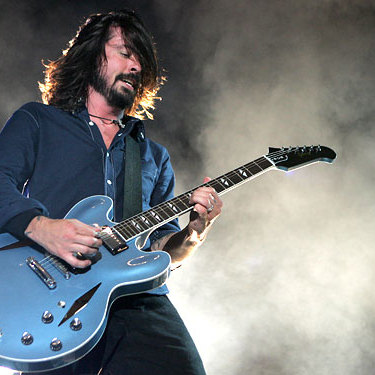 Two examples
Next year, I'm going to take up the guitar. It will possibly be very difficult, but I love music. 




I am going to fly to Berlin this afternoon to attend a congress . While I’m in Berlin, the weather will probably be good...
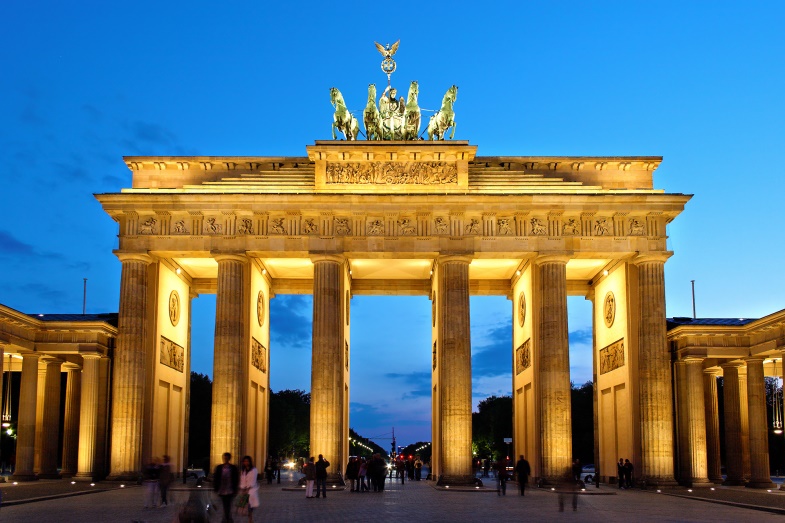 Future tense
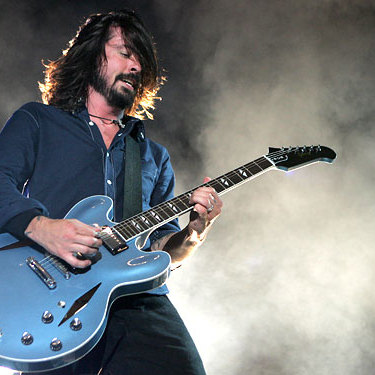 Two examples
Next year, I'm going to take up the guitar. It will possibly be very difficult, but I love music. 




I am going to fly to Berlin this afternoon to attend a congress . While I’m in Berlin, the weather will probably be good.
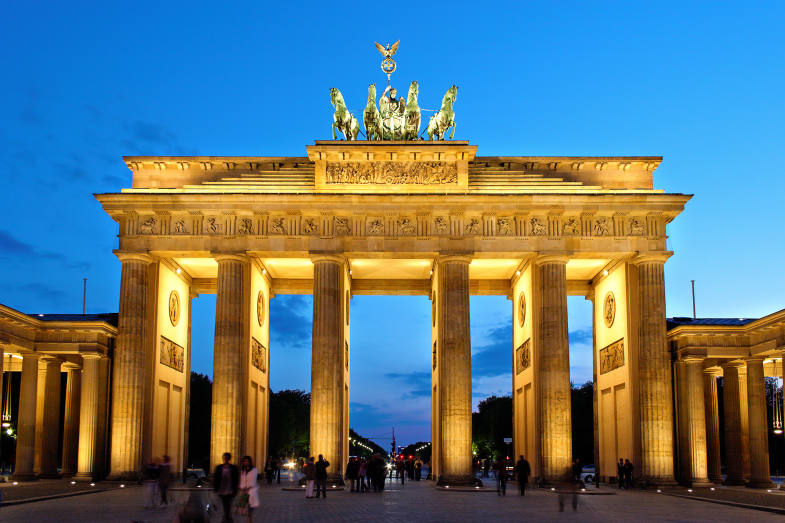 Future tense
Going to
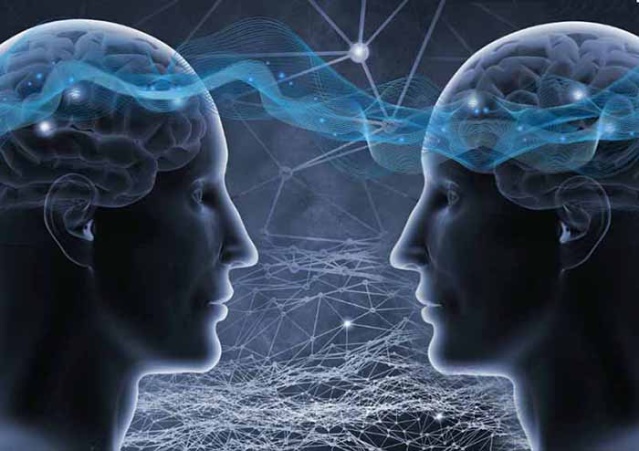 Will
Future
Am / Are / Is going to
When
Staat vast. Gaat zeker gebeuren.

Indicator
Certainly
No doubt
Sure to happen
Definitely
Absolutely
Rule
Am / Are / Is going to

How
I		am going to work
You		are going to work
She/ He/ It	is going to work
We		are going to work
They		are going to work
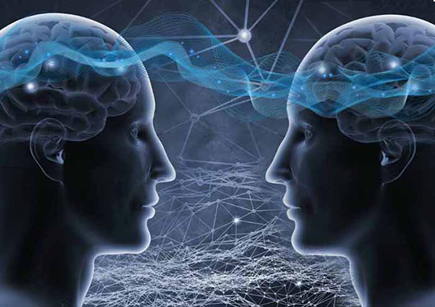 Am / Are / Is going to
Assignment A
Make the assignment on your own
You have 3 minutes
Do this in English
We are going to check the answers
Will or Shall
When
Will: Van plan. Onzeker of het zal gebeuren.
Shall: Alleen bij vragende zinnen en alleen als ‘I’ of ‘We’ het onderwerp is.

Indicator
I think...
Probably
Sometime
Once
Maybe
Rule
Will / Shall + ww

How
I		will work
You		will work
She/ He/ It	will work
We	 	will work
They	 	will work

Shall 	I 	work tomorrow?
Will	you 	work tomorrow?
Will     she/he/it	work tomorrow?
Shall 	we 	work tomorrow?
Will	they	work tomorrow?
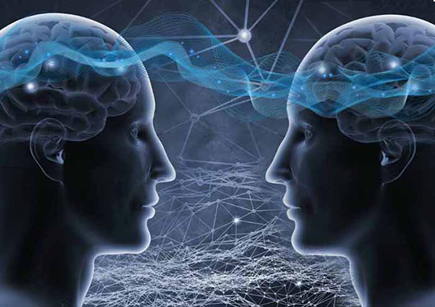 Will or Shall
Assignment B
Make the assignment on your own
You have 3 minutes
Do this in English
We are going to check the answers
Am / Are / Is going to or Will / Shall
Assignment C
Choose the correct future form between the brackets

Assignment D
Fill in the gaps

On your own
Take 5 minutes
We will discuss together
Work on your own